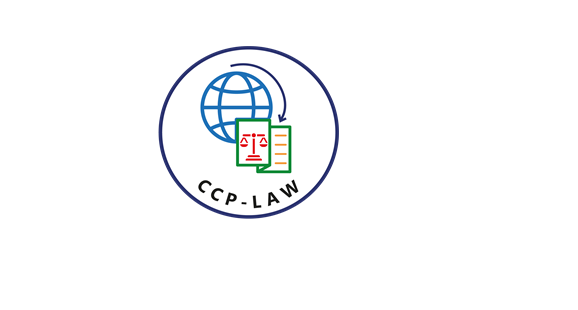 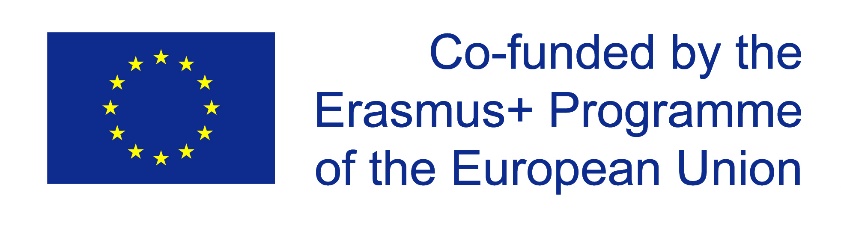 CCP-LAW
Curricula development on Climate Change Policy and Law
Climate Change and Energy
 Topic 6: Regulatory and Legal Tools for Mitigation and Adaptation (Interactive)
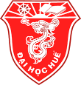 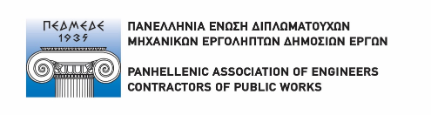 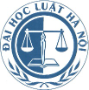 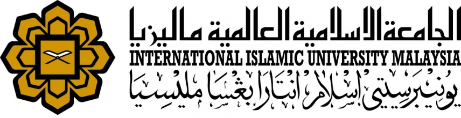 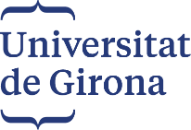 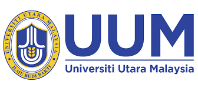 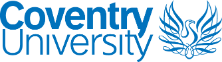 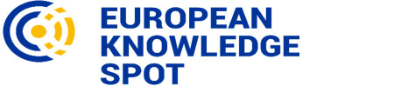 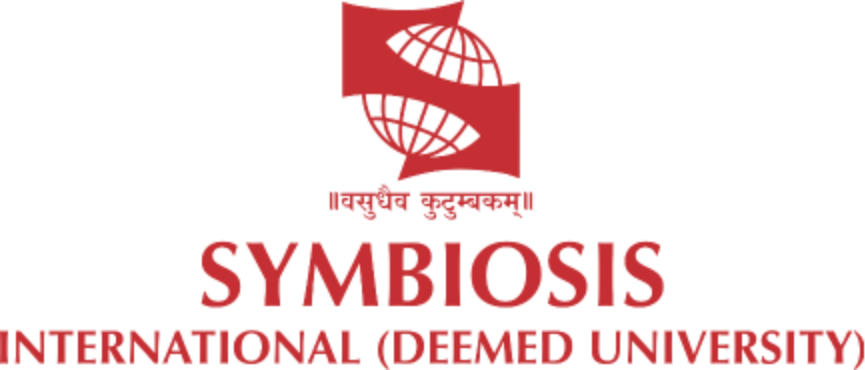 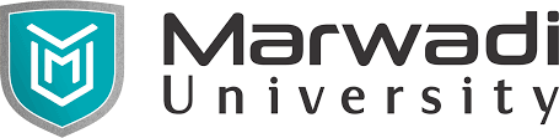 Project No of Reference: 618874-EPP-1-2020-1-VN-EPPKA2-CBHE-JP: 
The European Commission's support for the production of this publication does not constitute an endorsement of the contents, which reflect the views only of the authors, and the Commission cannot be held responsible for any use which may be made of the information contained therein.
Mitigation Tools
1. Emission Standards and Regulations
https://climate.ec.europa.eu/eu-action/transport/road-transport-reducing-co2-emissions-vehicles/co2-emission-performance-standards-cars-and-vans_en
2. Renewable Energy Standards
https://energy.ec.europa.eu/topics/renewable-energy/renewable-energy-directive-targets-and-rules/renewable-energy-directive_en
3. Cap and Trade
https://www.c2es.org/content/cap-and-trade-basics/
5. Carbon Pricing Mechanisms
Watch the following video:

https://www.youtube.com/watch?v=VDzgrF4ECcI
Review and discuss
6. Energy Efficiency Regulations
https://theedgemalaysia.com/node/685660
What do you think of this news item?
Analyse the Energy Efficiency and Conservation Act (Malaysia) and comment on its features.